Multi-Function Phased Array Radar (MPAR)
Kurt D. Hondl (NOAA/NSSL)
February 25–27, 2015 
National Weather Center
Norman, Oklahoma
Q) Why Phased Array Radar?
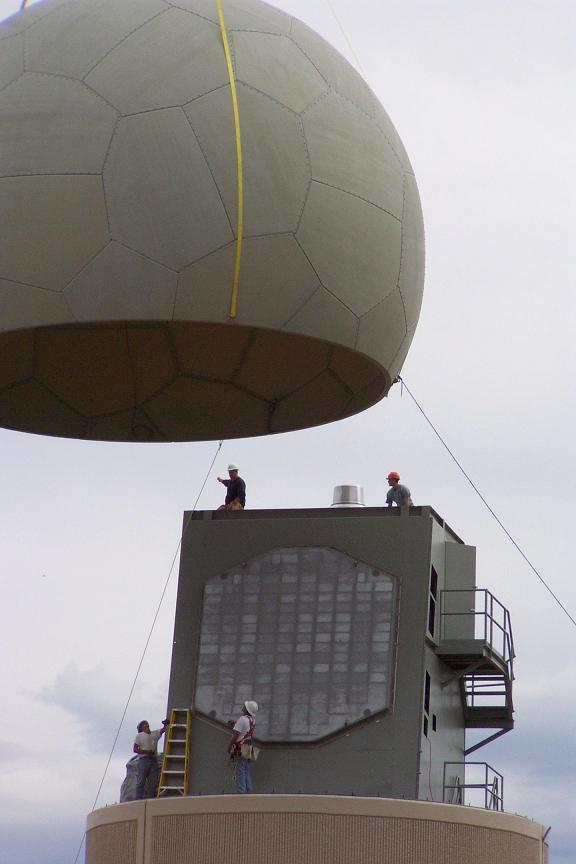 To meet NOAA’s evolving requirements
      for radar observations.
Faster Volume Updates 
Improved Probability of Detection (POD) and False Alarm Ratio (FAR), increased tornado warning lead-times
Data assimilation into numerical weather models (Warn On Forecast)
Electronic Adaptive Scanning
Based on prioritization – Scan when and where needed
These benefits are not possible with the WSR-88D
NSSL Lab Review Feb 25–27, 2015
2
Electronic Scanning
http://wdssii.nssl.noaa.gov/web/wdss2/products/radar/MPAR/par_scan.shtml
Conventional scanning
Sequential scanning only
(including “clear” air)
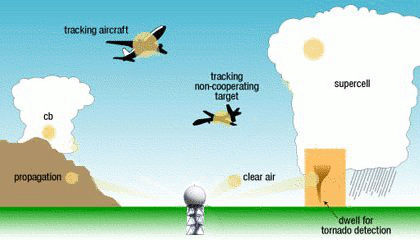 NEXRAD
Electronic Adaptive scanning
Concentrates radar
only on areas of concern
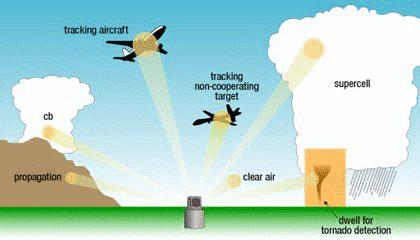 Phased Array Radar
NSSL Lab Review Feb 25–27, 2015
3
[Speaker Notes: Faster scans by concentrating on areas of interest
Potentially better data (due to non-moving antenna so no smearing)
Faster re-visit times for selected targets (aircraft or tornadoes)
Different scans for aircraft vs weather vs biological targets]
El Reno EF3 Tornado 31 May 2013
http://wdssii.nssl.noaa.gov/web/wdss2/products/radar/MPAR/NWRT/ELReno_NWRTPAR.gif
Transition to tornadic storm seen earlier and more clearly by Phased Array Radar
Direction of tornado path captured better by Phased Array Radar
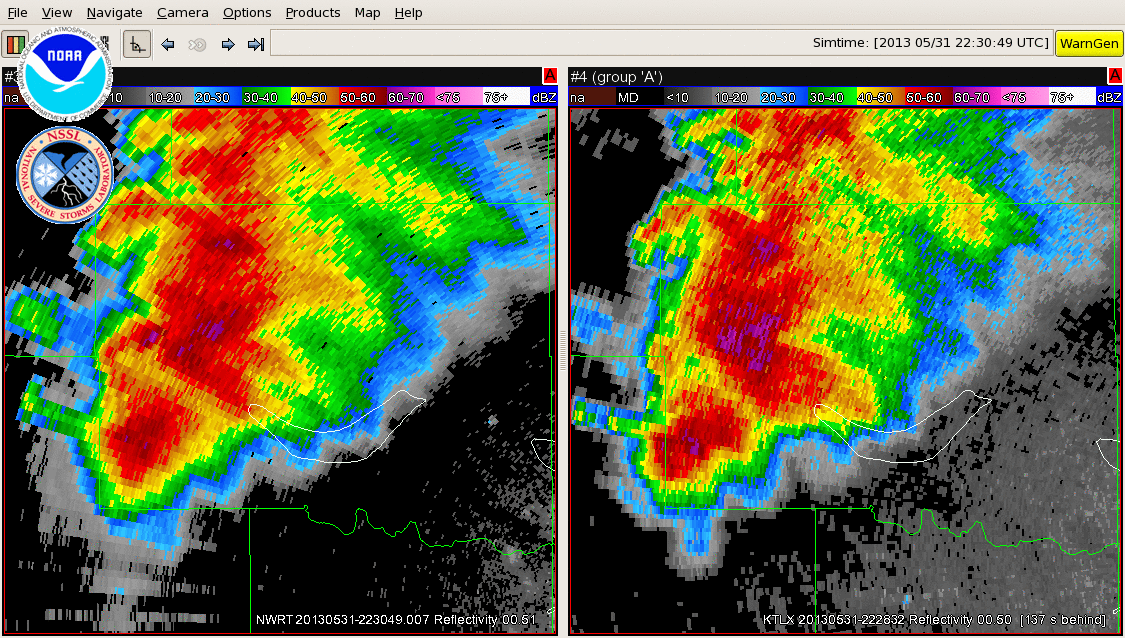 NWRT/PAR: 1.2-min updates
WSR-88D: 4.2-min updates
NSSL Lab Review Feb 25–27, 2015
4
MPAR Concept
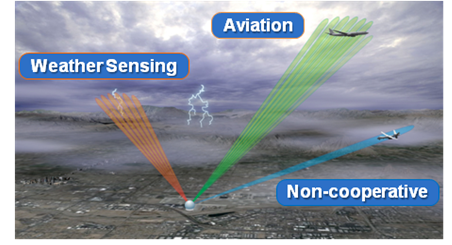 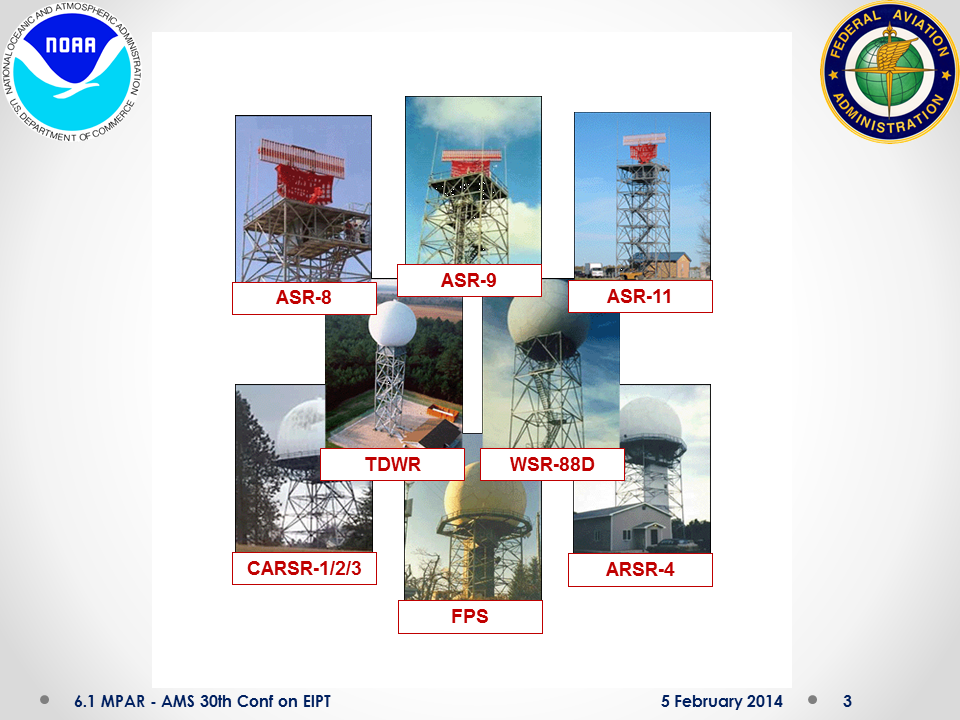 ASR-9
ASR-11
ASR-8
TDWR
WSR-88D
Weather
Radar
Aircraft
Radar
CARSR-1/2/3
ARSR-4
FPS
Single System
Eight System Types
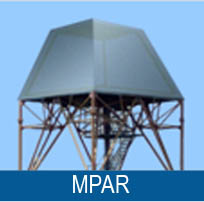 Single Mission
Legacy Requirements
Multi-Mission
Legacy & Emerging Requirements
Non-Scalable
Scalable to Mission Needs
Multiple Maintenance,  Logistic and  Training Programs
Consolidated Maintenance,Logistic and Training Programs
Mechanically Rotating
Electronically Steered
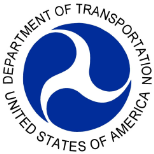 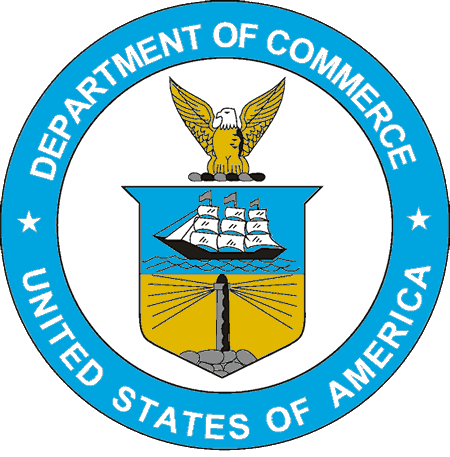 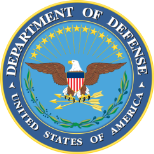 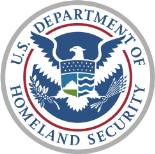 NSSL Lab Review Feb 25–27, 2015
5
Potential savings of $1.8B in acquisition costs by reducing the total number of radars from 554 to ~365
(2006 Office of the Federal Coordinator for Meteorology  report)
NSWRC and MPAR
Federal Enterprise MPAR Deployment
DoD/DHS Participation Accommodated
Adds Replacement of CARSR/ARSR-4/FPS (122 radars)
FAA NOAA Collaboration
Adds NWS WSR-88D replacement (156 radars)
NOAA providing funding and in-kind support
FAA NSWRC 
NextGen Surveillance & Weather Radar Capability
Program of Record
Replaces ASRs and TDWR (276 radars)
Engaged in MPAR risk reduction
Other options are being considered
NSSL Lab Review Feb 25–27, 2015
6
MPAR R&D Focus Areas
Acceptable Cost
Exploit Commercial Technology
Fewer Systems Overall
Economies of Scale
Graceful Degradation
Single Logistics & Maintenance System
Multi-Functionality
Resource Management
One System that Meets Multiple Needs
Data Sharing and Operational Flexibility
Dual Polarization Capability
Unique Weather Requirement of WSR-88D
Improved Clutter Rejection & Aircraft Detection
NSSL Lab Review Feb 25–27, 2015
7
Differential Reflectivity
Larger drops -- Diameter ~ 4.0 mm
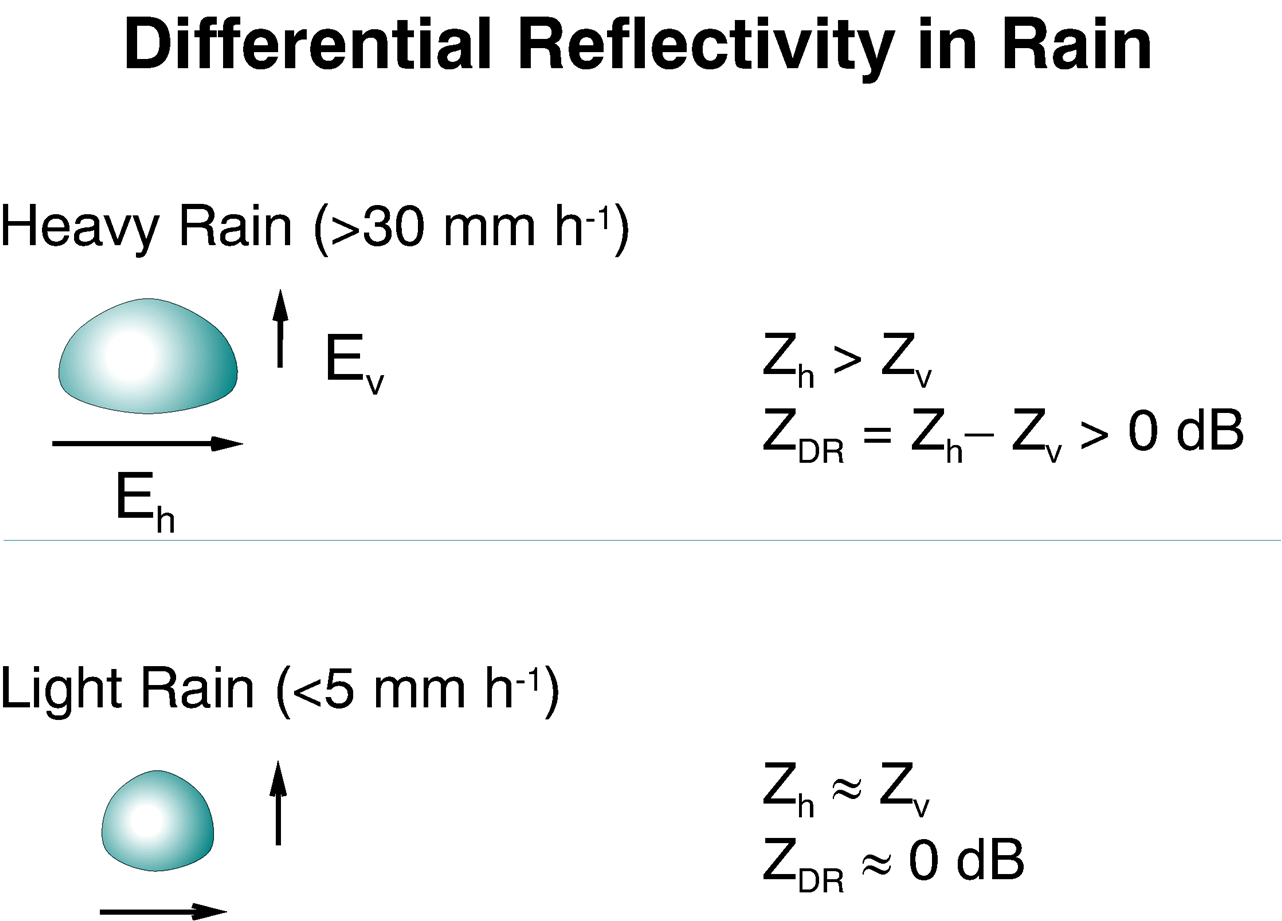 Larger rain drops are oblate
Smaller drops -- Diameter ~ 0.5 mm
Smaller rain drops are more spherical
ZH needs to be parallel to the earth at all viewing angles to effectively capture the aspect ratio of the rain drop.
NSSL Lab Review Feb 25–27, 2015
8
[Speaker Notes: WSR-88D recently upgraded to send out horizontal and vertical polarizations. 
Use the difference in horizontal and vertical returns signals to provide info on particle size/shape
Need to be able to measure that very small difference]
Electronic Scanning
EV
EV
Broadside beam
(beam is perpendicular to the array face)
EV and EH are orthogonal
Off-Broadside beam
(beam is not perpendicular to the array face)
EV and EH are skewed
EH
EH
1.5°
2.1°
Beam is elliptical in shape and H is not parallel to the surface of the earth
Beam is circular in shape and H is parallel to the surface of the earth
Phased Array Antenna
Phased Array Antenna
NSSL Lab Review Feb 25–27, 2015
9
MPAR Activities
National Weather Radar Testbed / Phased Array Radar (2003-2014)
Meteorological phenomena studies, Adaptive scanning, Warning decision-making process, Multi-function demonstration
MPAR-Sponsored Studies (2010-2014)
Siting study, Spectrum analysis, Preliminary cost study, Microburst / Windshear assessment, Backend analysis
Industry Engagement
Request for Information (2012)
Industry Day (2012)
Sponsored Industry Studies
Phased Array Radar Dual Polarization Engineering Approaches (2012)
Antenna Design and Life Cycle Cost Estimation (2013)
Cylindrical Polarized Phased Array Radar (2011-2105)
OU/ARRC proof of concept demonstrator, CPPAR Design study
10-Panel Dual Polarization Demonstrator Development (2012-2015)
MIT/LL Gen 2+ panel technology, OU transceivers, Final assembly in progress
Advanced Technology Demonstrator (ATD) Design (2014-2015)
Preparing for evaluation prior to FAA/NSWRC Initial Investment Decision (IID)
Technology Development Activities
Industry Activities
NOAA/FAA
Activities
NSSL Lab Review Feb 25–27, 2015
10
Cylindrical Polarized PAR (CPPAR)
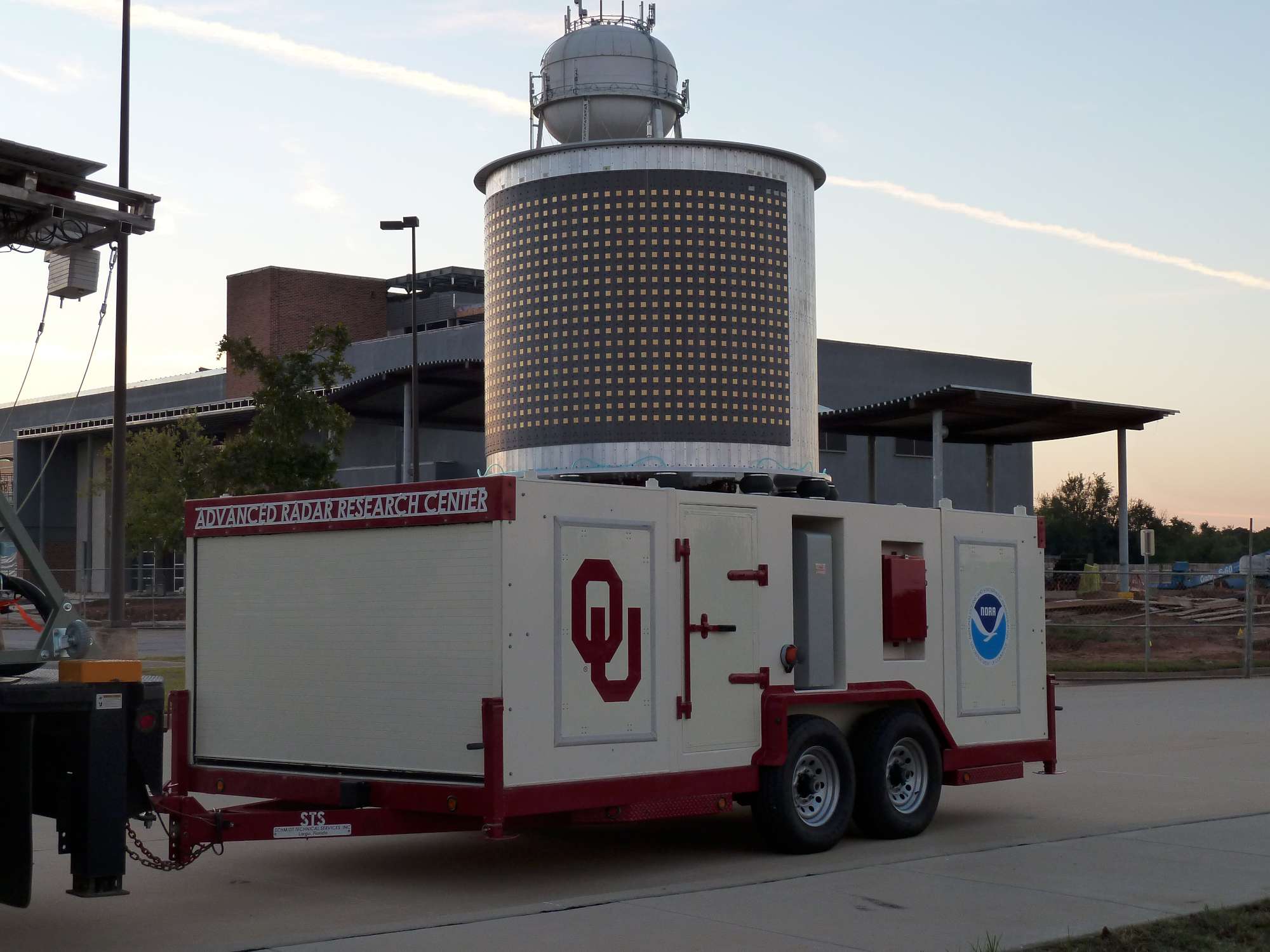 Developed by OU Advanced Radar Research Center (ARRC)
CPPAR Objectives
Demonstrate properties of cylindrical arrays
Scan strategies
Dual polarization performance
Calibration concept
Gain understanding of cylindrical array benefits and limitations
Joint NSSL & ARRC full-scale CPPAR design study 2013-2014
Included all-digital radar architecture
Initiated all-digital array design (fall 2014)
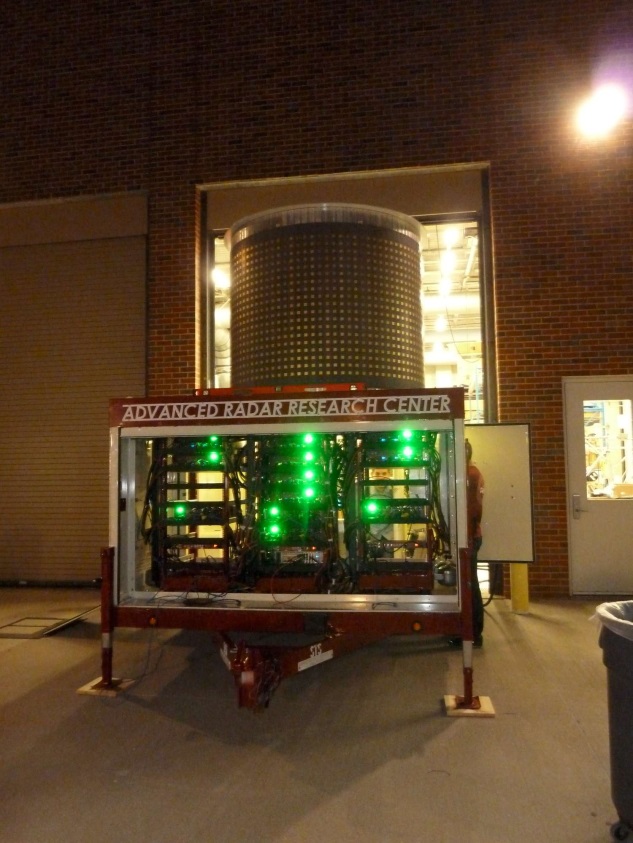 NSSL Lab Review Feb 25–27, 2015
11
10-Panel Dual Pol Demonstrator
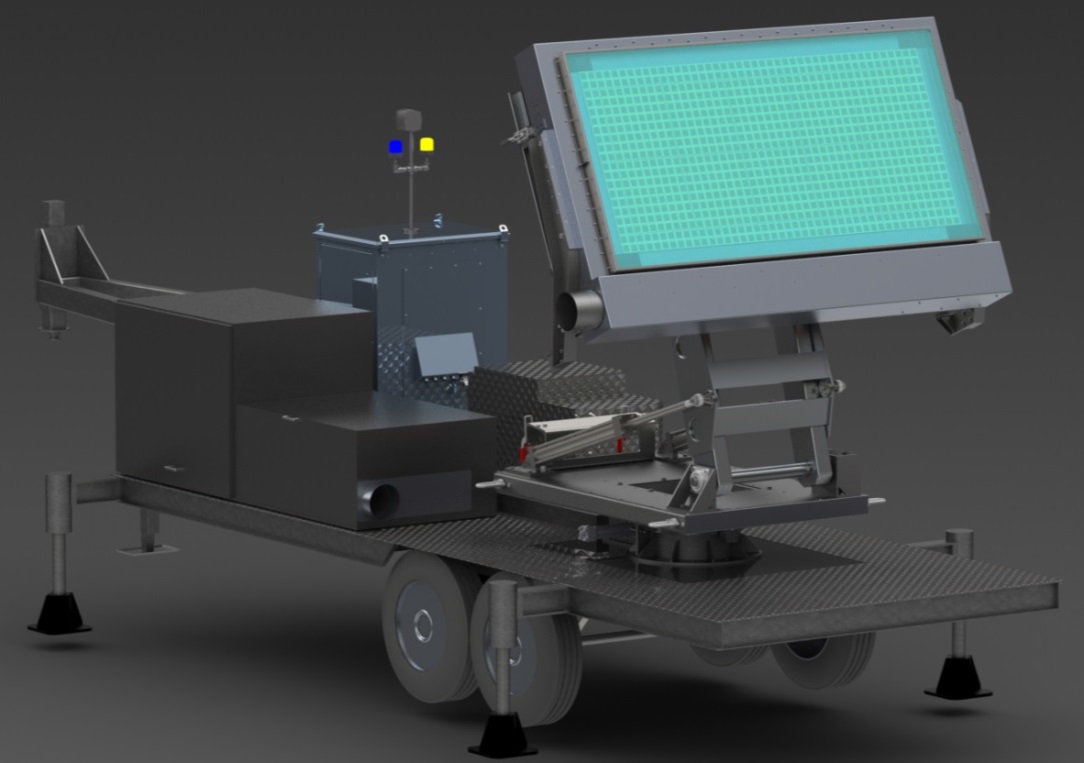 Developed by MIT/Lincoln Laboratory
Dual Polarization Panels
Successive generations of design starting in 2007
Previous funding provided by FAA, and USAF. Demonstrator funded by NOAA.
10-Panel Demonstrator Objectives
Demonstrate sufficient progress towards identified risk areas
Dual polarization performance
Calibration concept
Thermal management
Testing at NSSL during spring 2015
Evaluation for FAA Investment Analysis Readiness Decision  (IARD, Dec 2015)
Is the MPAR concept mature enough to be included in the analysis of alternatives?
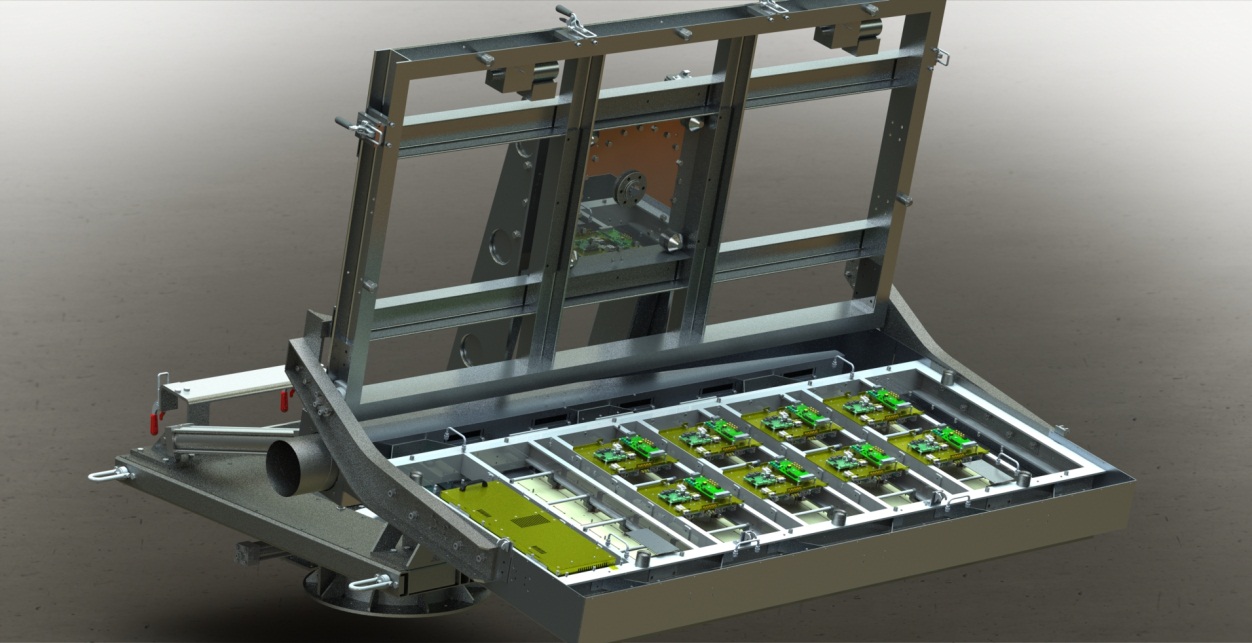 NSSL Lab Review Feb 25–27, 2015
12
Dual Polarization Evaluation
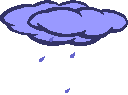 Light rain: Zdr at vertical incidence 
Radar should see near 0 Zdr values at all pointing angles. Retest after rotation azimuth ±90-deg
Z
X
Vertical Scan
NSSL Lab Review Feb 25–27, 2015
13
Dual Polarization Evaluation
Horizontal Scan
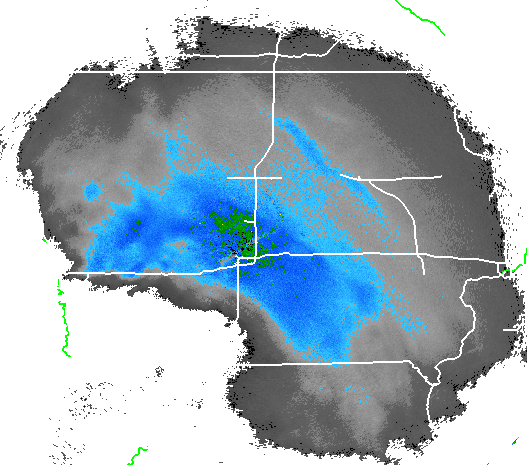 Area sampled by 5 different scanning angles
Y
X
Self Consistency Check 
Successive scans of the same storm at different angles will allow an inter-comparison to validate polarization calibration and correction procedures
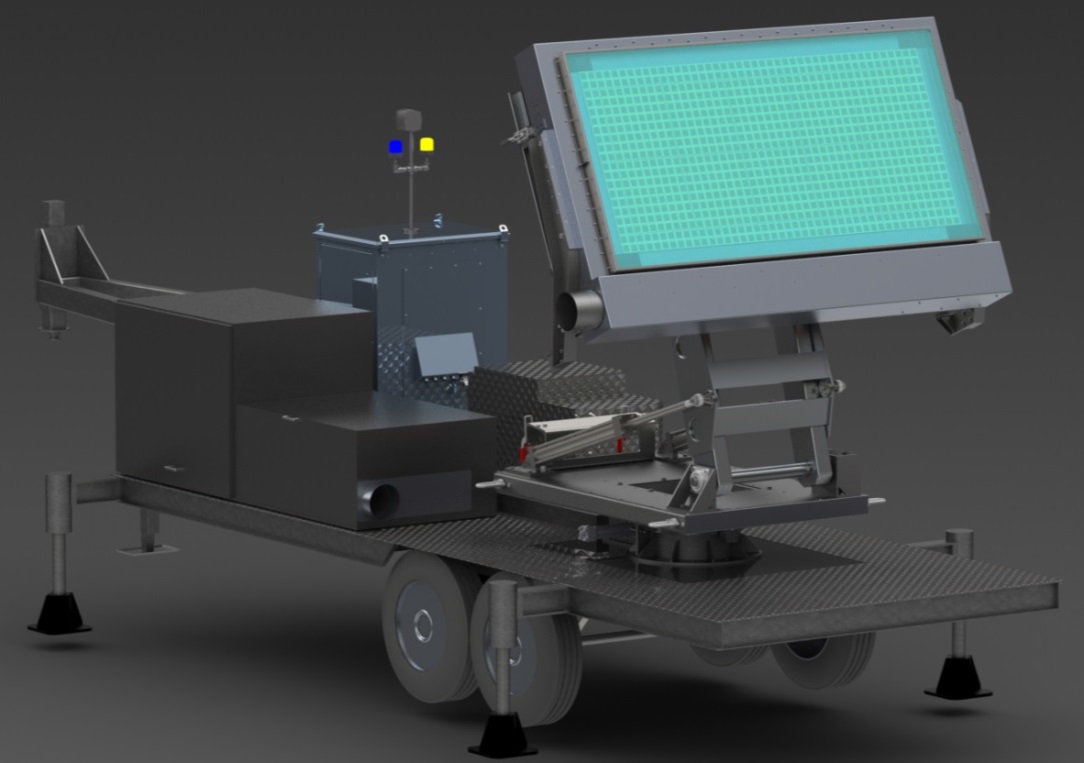 NSSL Lab Review Feb 25–27, 2015
14
Advanced Technology Demonstrator
NWRT/PAR
Antenna Position Programmer
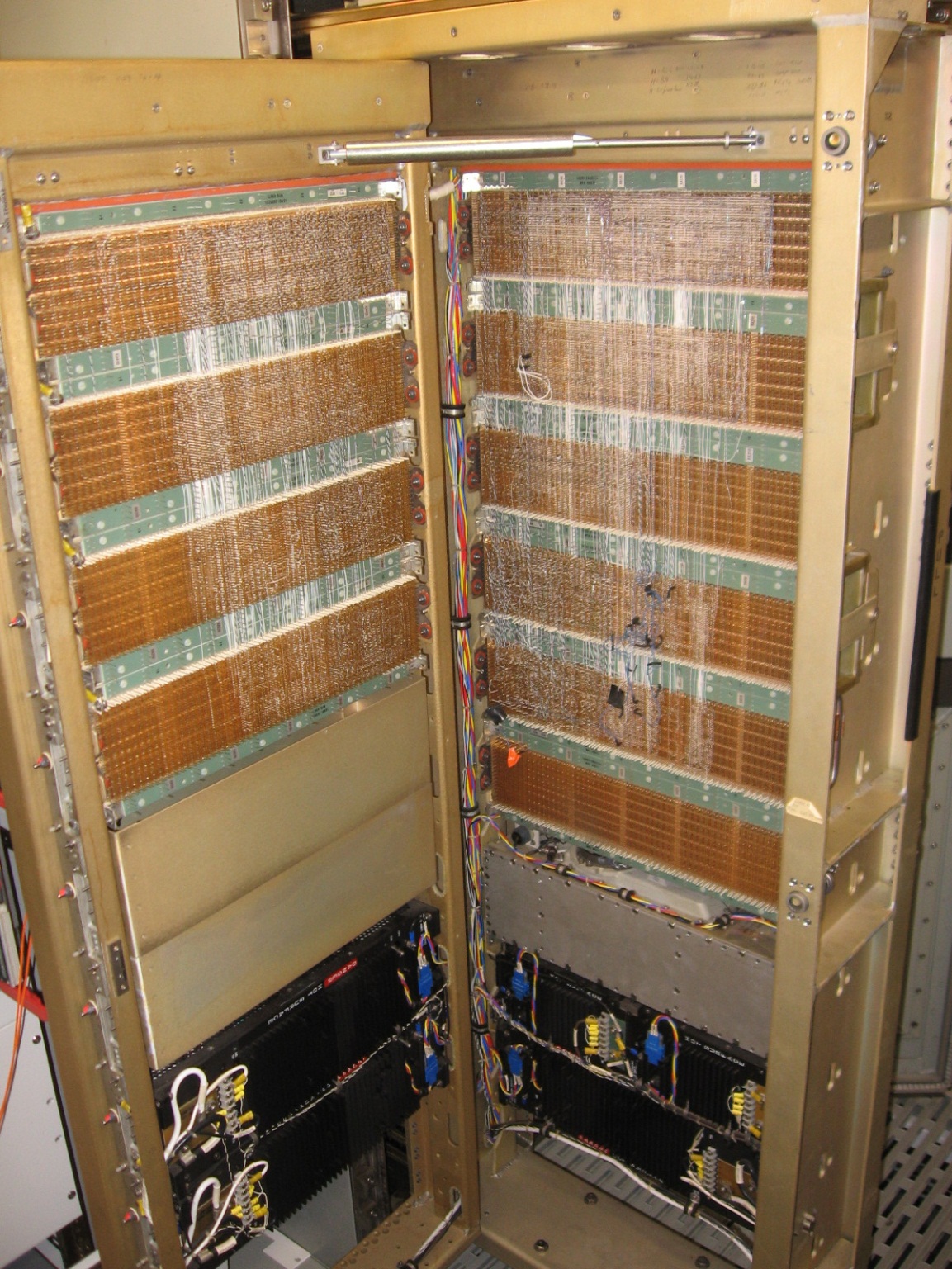 NWRT/ATD
Plan to build a new phased array radar with mature, available components
MIT/LL dual polarization panel technology
DOD-developed receivers, exciters, and beamformers
Using a combination of NSSL-developed and DOD-developed software
To demonstrate MPAR-like technology prior to FAA Initial Investment Decision
Will have capabilities that cannot be demonstrated on the NWRT/PAR
SPY-1A Antenna
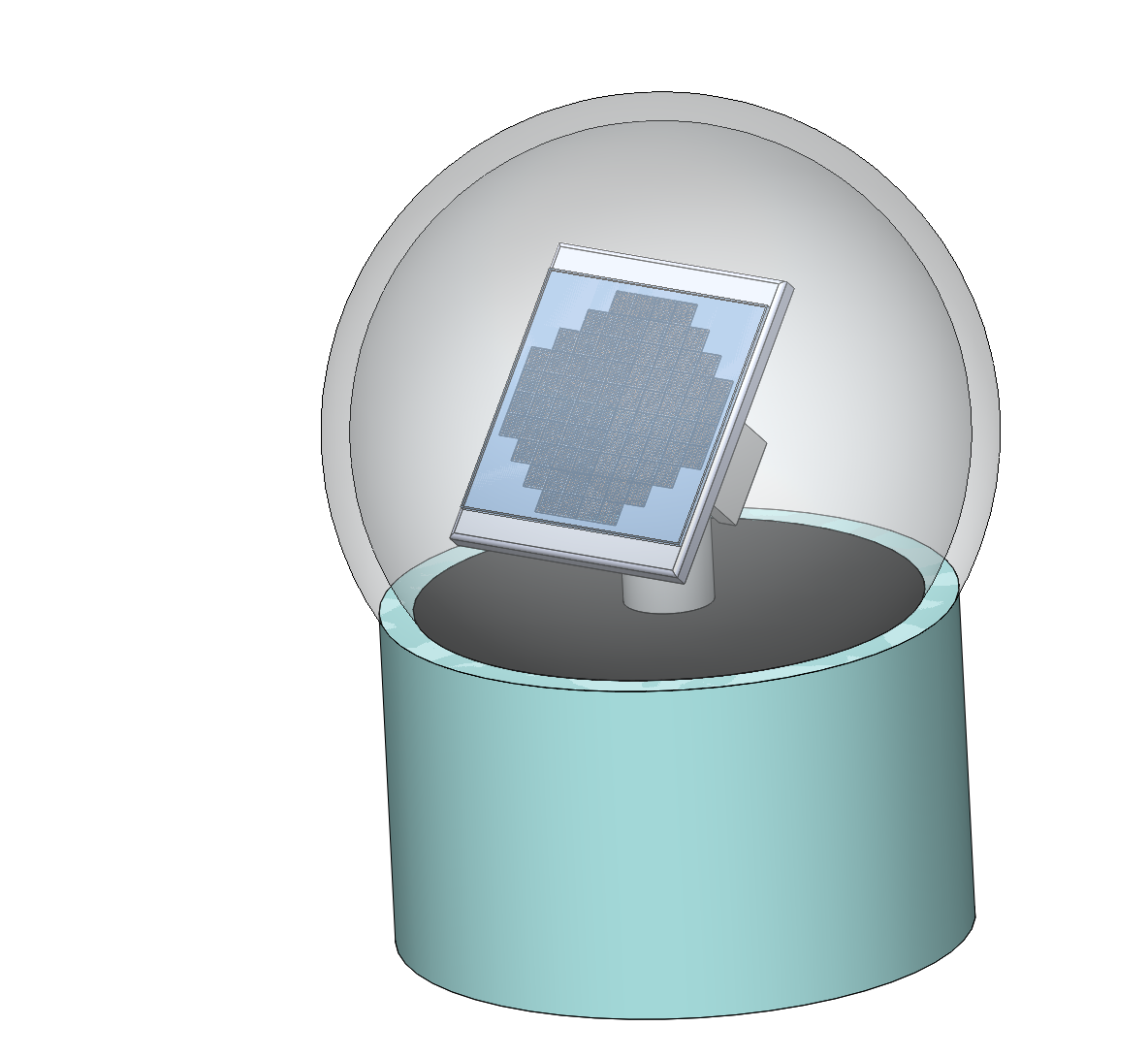 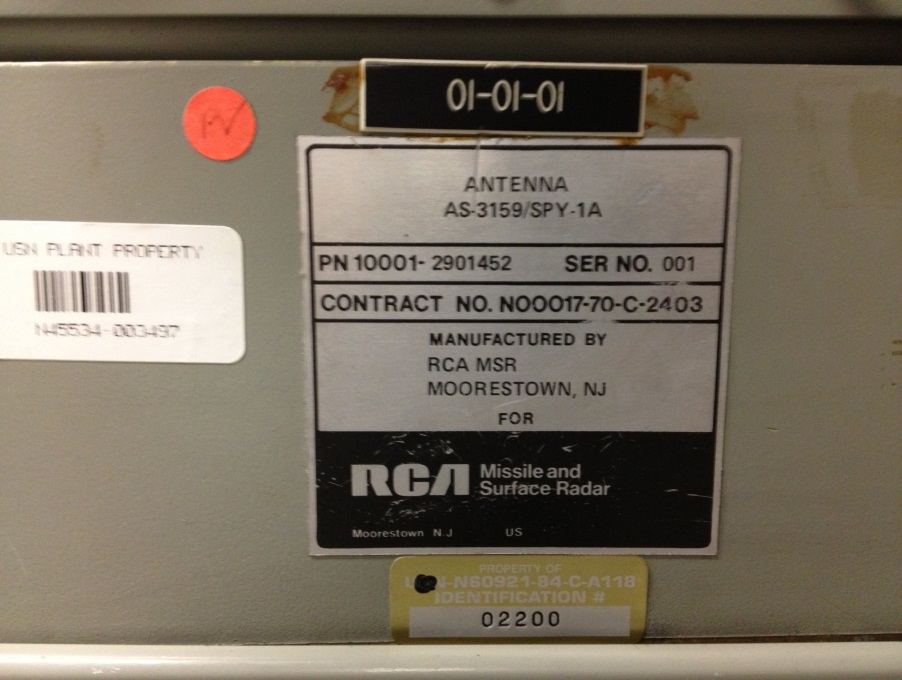 A Modern, Active Array, Dual Polarization, Phased Array Radar
NOAA and FAA sharing development costs of ATD
1970’s Technology
NSSL Lab Review Feb 25–27, 2015
15
FAA NSWRC Timeline
In-Service Management
IARD          FID                   ISD
MA                  IA             Solution                          Implementation
2010             2015               2020                2025              2030                2035               2040                2045
CRDR                                     IARD                        IID             FID
Mission Analysis                                   Investment Analysis
Service Gap Analysis      Concepts & Req Def           Initial IA              Final IA
2010       2011      2012        2013       2014        2015       2016       2017       2018         2019
FAA Milestones
CRDR    Concepts Requirements Definition 
               Readiness
IARD      Investment Analysis Readiness
               Decision
IID          Initial Investment Decision
FID         Final Investment Decision
ISD         In Service Decision
Preliminary Requirements
Analysis of Alternatives
Cost/Benefit Estimate
Update Requirements
Select Preferred Alternative
Define Business Case
Finalize Requirements
Solicit/ Evaluate Offers
Finalize Business Case
NSSL Lab Review Feb 25–27, 2015
16
FAA NSWRC Timeline
In-Service Management
IARD          FID                   ISD
MA                  IA          Prototype             Implementation / Deployment
2010             2015               2020                2025              2030                2035               2040                2045
2010             2015               2020                2025              2030                2035               2040                2045
NOAA Timeline
IID
SLEP = Service Life Extension Program
Must be done to keep WSR-88D viable through 2030
WSR-88D SLEP
Option A
Another SLEP?
Option B
MPAR Deployment?
Prototype
MPAR Research
Pathfinding
ATD
Deploy NWS radars
starting ~2030
Deploy FAA radars first
NSSL Lab Review Feb 25–27, 2015
17
MPAR Summary
Phased array radar technology may be necessary to meet evolving NWS requirements
Simultaneous multi-function (weather and aircraft) operation only viable via phased array radar
NWRT/PAR has been a very valuable tool for MPAR R&D
The Advanced Technology Demonstrator (ATD) is needed to perform additional MPAR R&D
MPAR R&D partnership with FAA is very strong
Working together to build the ATD
ATD offers an opportunity to initiate closer collaboration with the air surveillance components of DOD and DHS
FAA Initial Investment Decision is rapidly approaching
NOAA will have a decision to make in December 2017
NSSL Lab Review Feb 25–27, 2015
18
MPAR Collaborators
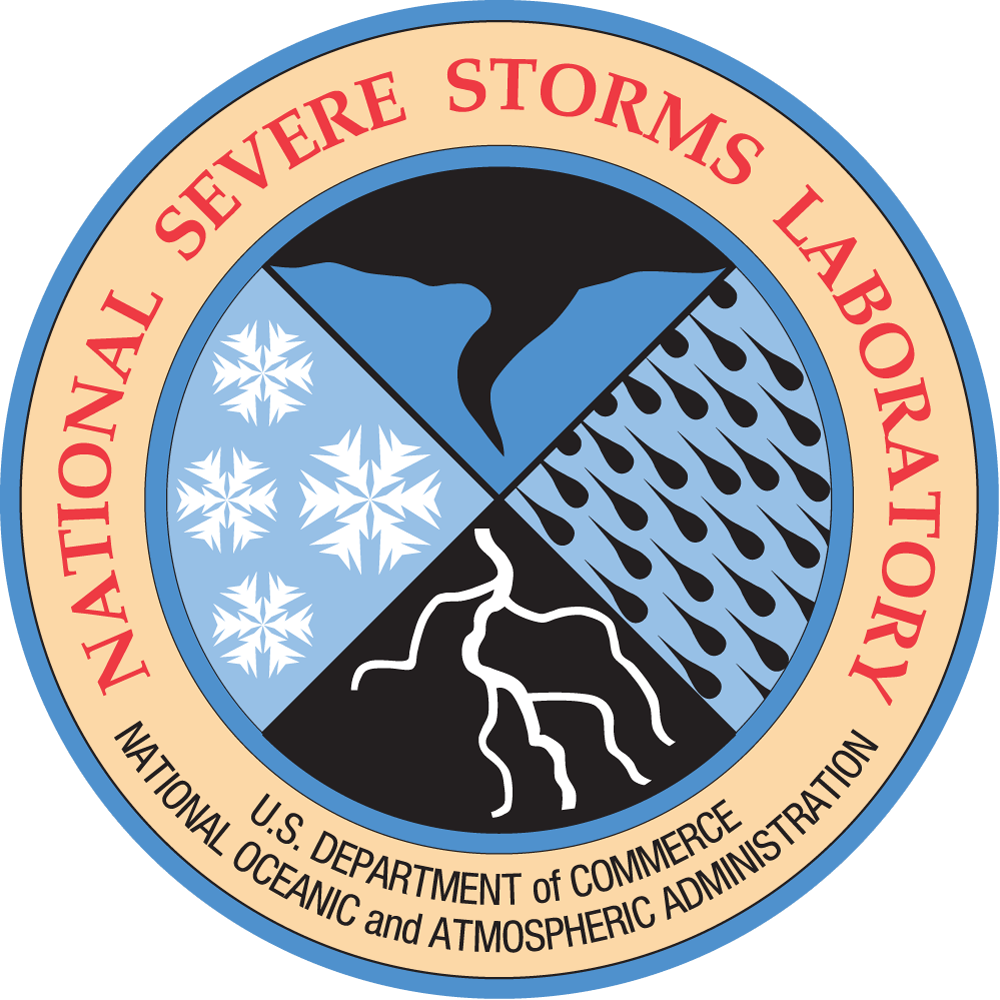 Mark Benner, Rodger Brown, Richard Doviak, Pam Heinselman, Michael Jain, Michael Shattuck, Arthur Witt, Vincent Wood,  Allen Zahrai, Dusan Zrnic
Ric Adams, Katie Bowden, Don Burgess, Chris Curtis, Eddie Forren, Douglas Forsyth, Igor Ivic, Charles Kuster, Valery Melnikov, 
Djordje Mirkovic, David Priegnitz, Mike Schmidt, Robin Tanamachi, John Thompson, Sebastian Torres, Daniel Wasielewski
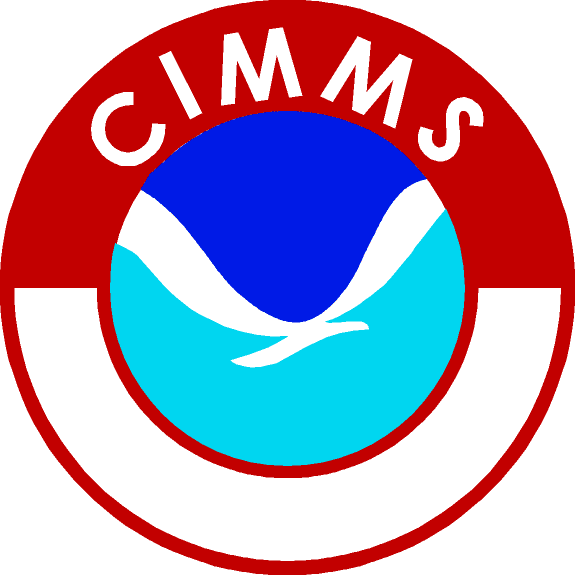 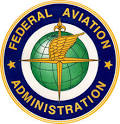 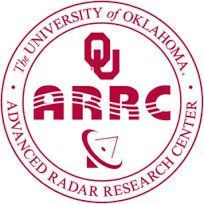 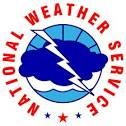 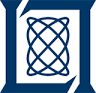 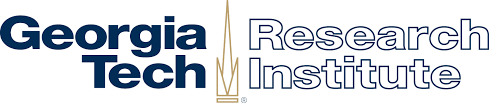 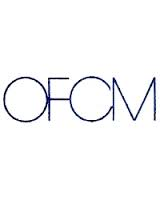 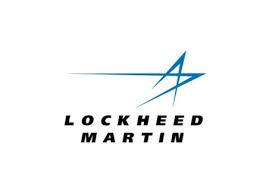 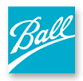 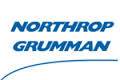 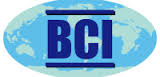 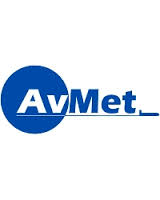 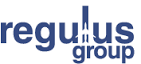 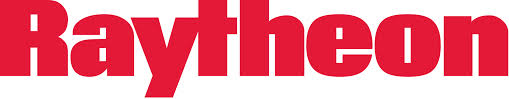 NSSL Lab Review Feb 25–27, 2015
19
Thank You